Премия
в области организации массовых мероприятий
«Золотая Легенда. Эпизод 3»
ГАУК «Сахалинская филармония»
Режиссер мероприятия: Лауреат премии Правительства РФ 
в области культуры, Лауреат международных конкурсов
артистов цирка Дарья Костюк
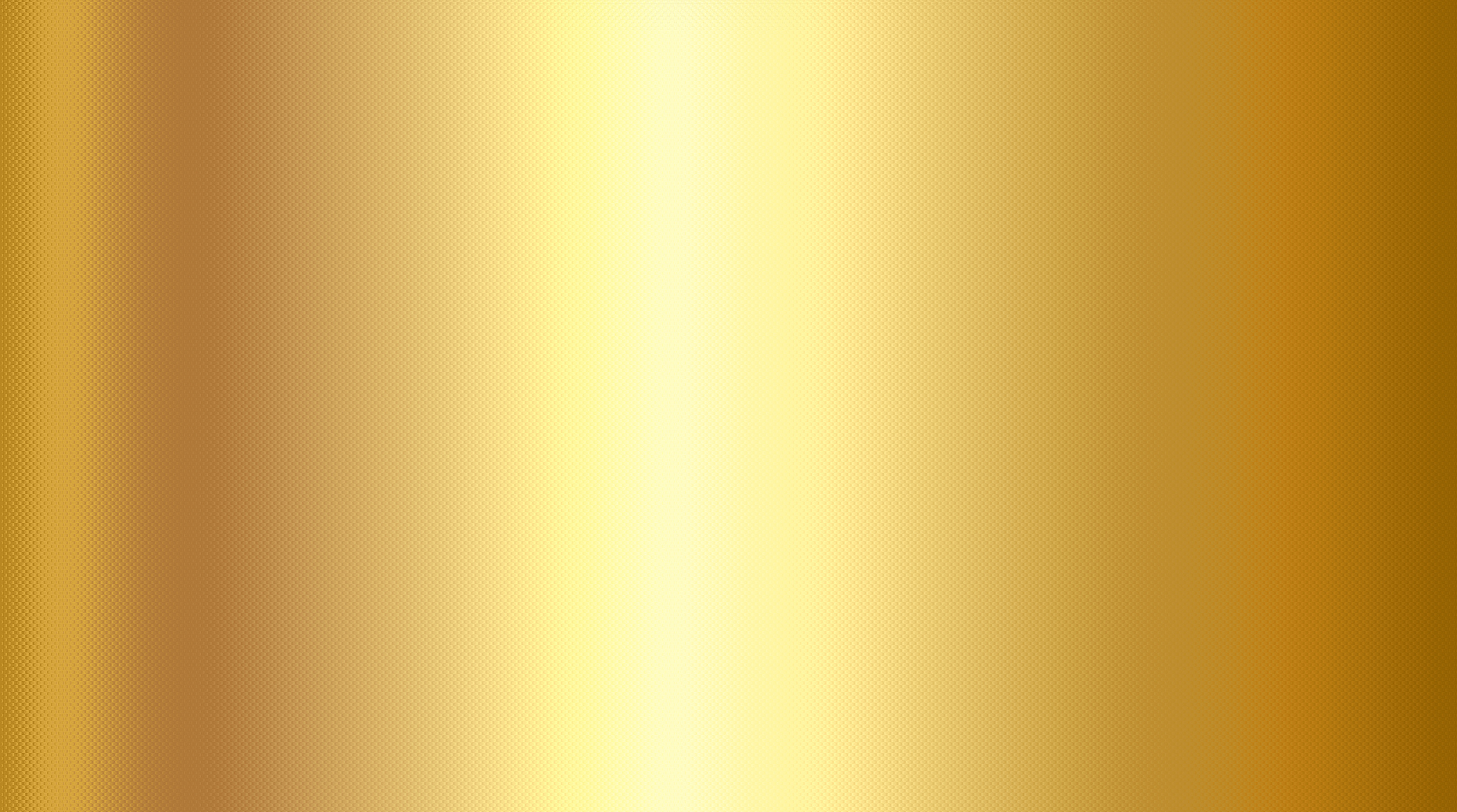 Новогоднее цирковое шоу «КАЛЕЙДОСКОП ФАНТАЗИЙ»




С 27 декабря по 30 декабря 2024 
С 2 по 5 января 2025
«Сахалин Арена» г. Южно-Сахалинск
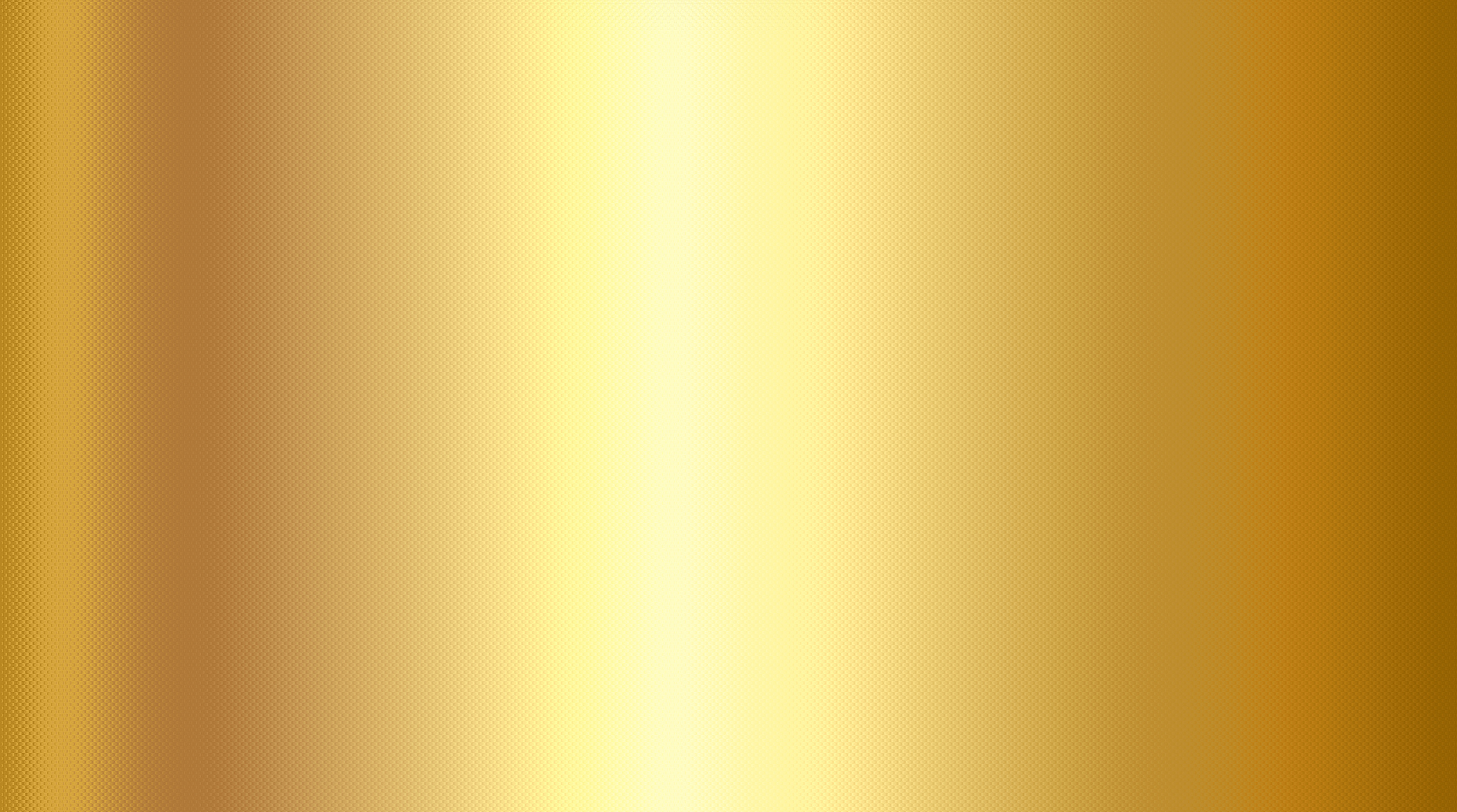 ЦЕЛИ
1. Создание уникального зрительского опыта: обеспечить зрителям возможность погрузиться в мир циркового искусства, где каждый номер вызывает восхищение и восторг.

2. Популяризация циркового искусства: привлечь внимание к различным жанрам цирка, демонстрируя их красоту и разнообразие.

3. Развитие творческого потенциала артистов: предоставить цирковым артистам возможность проявить свои таланты в различных жанрах и номерах.
 
ЗАДАЧИ
 
1. Разнообразие жанров: включить в программу акробатические этюды, клоунские репризы и иллюзионные номера, чтобы продемонстрировать широкий спектр циркового искусства.
 
2. Поддержание высокого уровня качества: обеспечить профессиональное исполнение номеров, чтобы каждое выступление было ярким и запоминающимся.
 
3. Создание интерактивности: вовлечь зрителей в происходящее на сцене, добавив элементы неожиданности и взаимодействия.
 
4. Организация мероприятий: провести шоу на высоком уровне, включая качественное освещение, звук и сценографию для создания волшебной атмосферы.
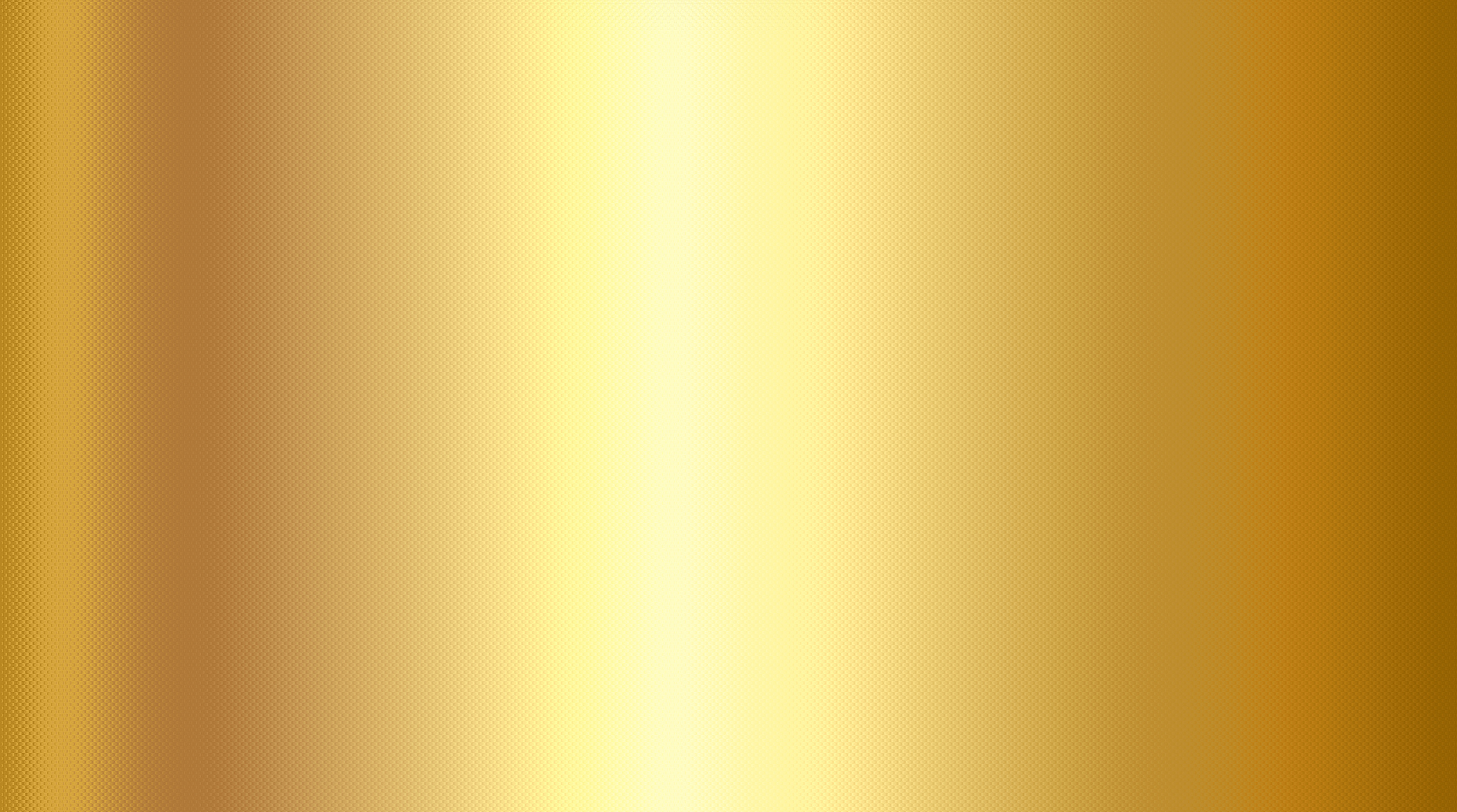 КОНЦЕПЦИЯ ПРОГРАММЫ

Программа представляет собой уникальное цирковое шоу с единым сюжетом, которое объединяет разнообразные жанры циркового искусства, создавая атмосферу волшебства и удивления. Каждое выступление наполнено неожиданными сюрпризами, что делает шоу незабываемым для зрителей.
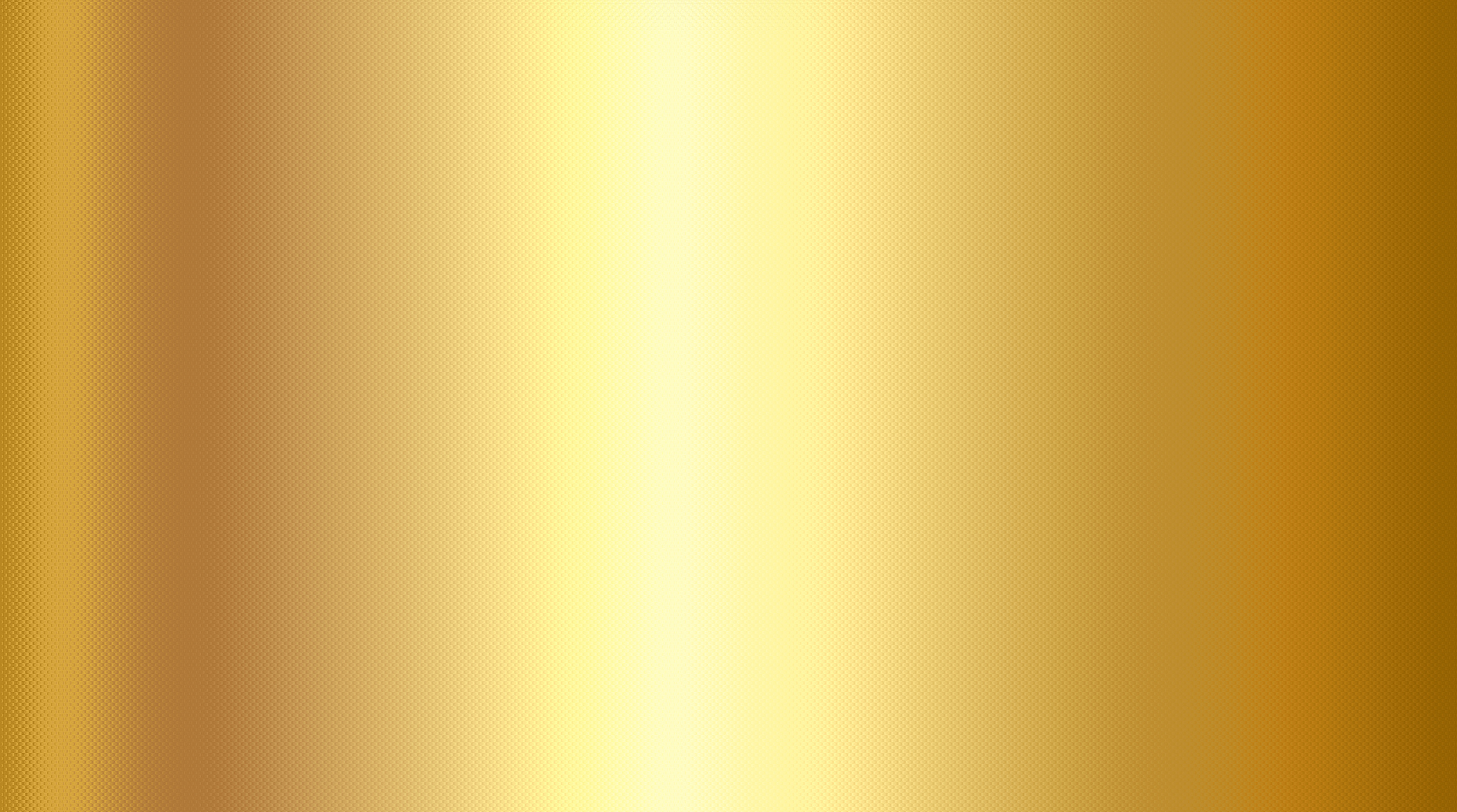 ЦИФРОВЫЕ ПОКАЗАТЕЛИ ПРОЕКТА:
Общее количество участников: 70 человек.
Количество зрителей: 10556 человек.

 
В программе задействованы обладатели призов 
международных и российских конкурсов циркового искусства, 
лауреаты международных цирковых фестивалей.
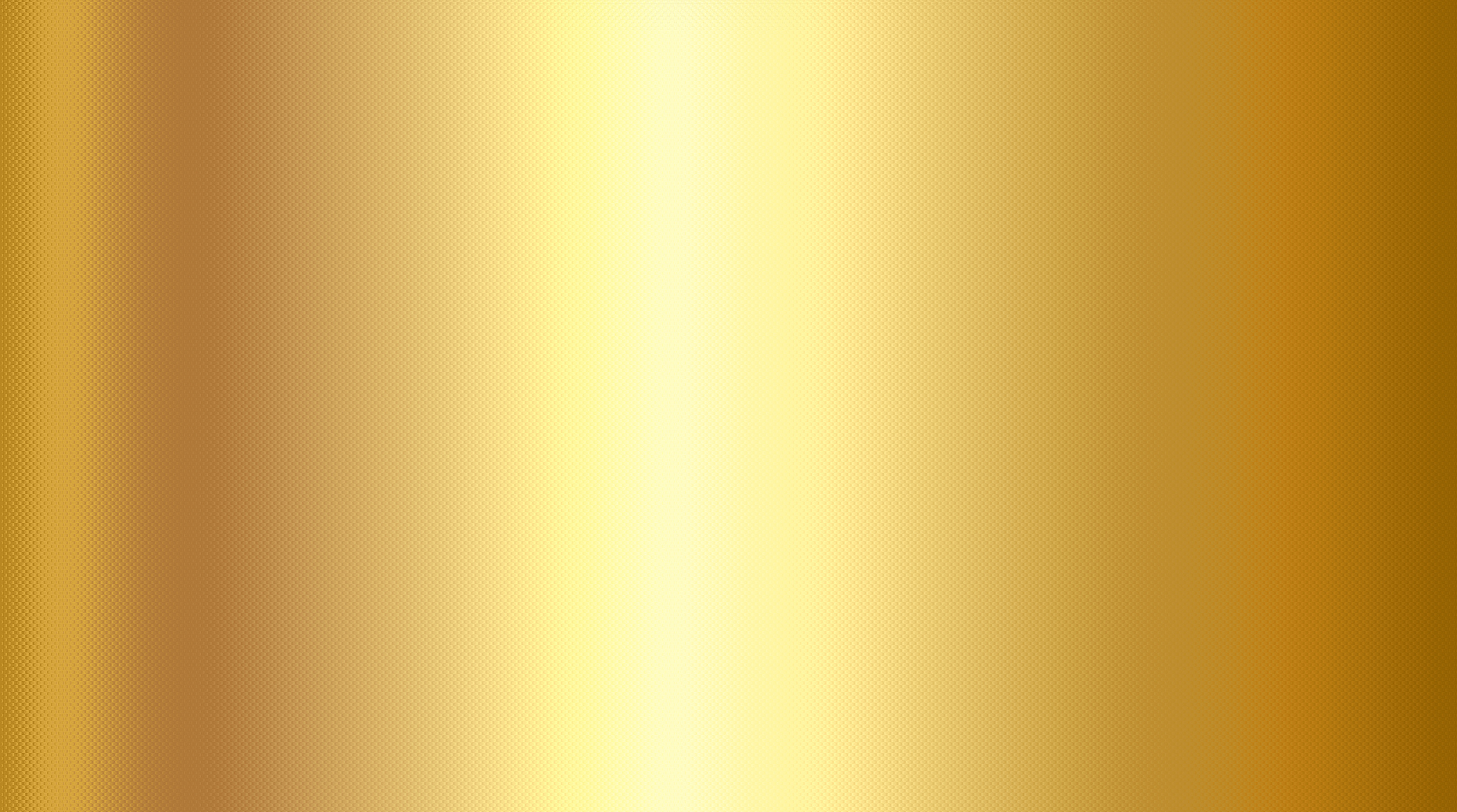 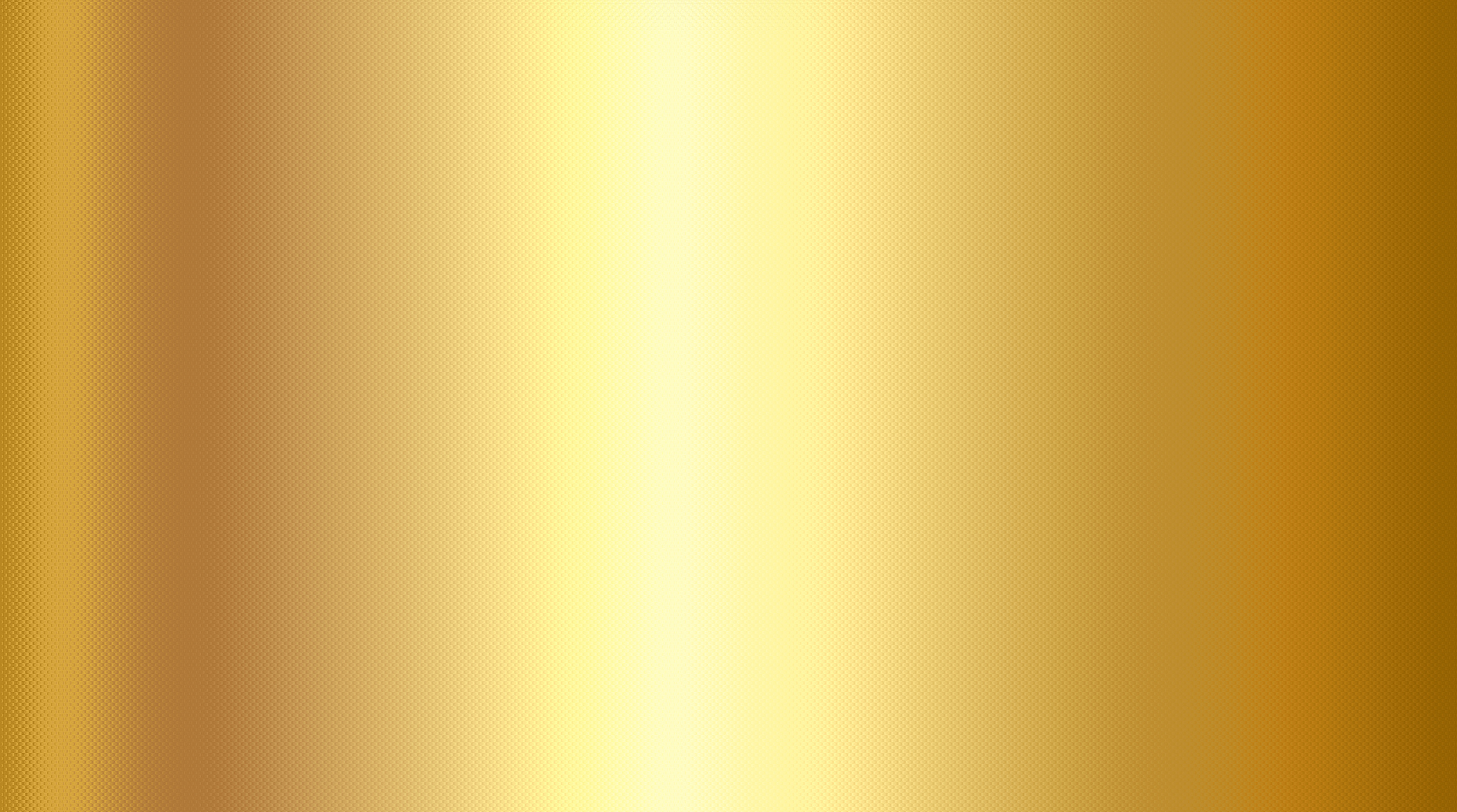 ЗАКЛЮЧИТЕЛЬНЫЕ КОММЕНТАРИИ
К ПРОЕКТУ:
Данная программа циркового спектакля представляет собой уникальную возможность для зрителей погрузиться в мир волшебства и удивления, где каждый номер наполнен искусством и креативностью. Объединяя разнообразные жанры циркового искусства, мы стремимся не только порадовать зрителей, но и популяризировать цирковое творчество в целом. Высокий уровень исполнения, интерактивные элементы и тщательно продуманная организация мероприятий создают незабываемую атмосферу, которая оставляет яркие впечатления и желание вновь вернуться к этому удивительному искусству. Мы уверены, что наше шоу станет настоящим праздником для всех, кто хочет насладиться магией цирка.